Behind the Weavers
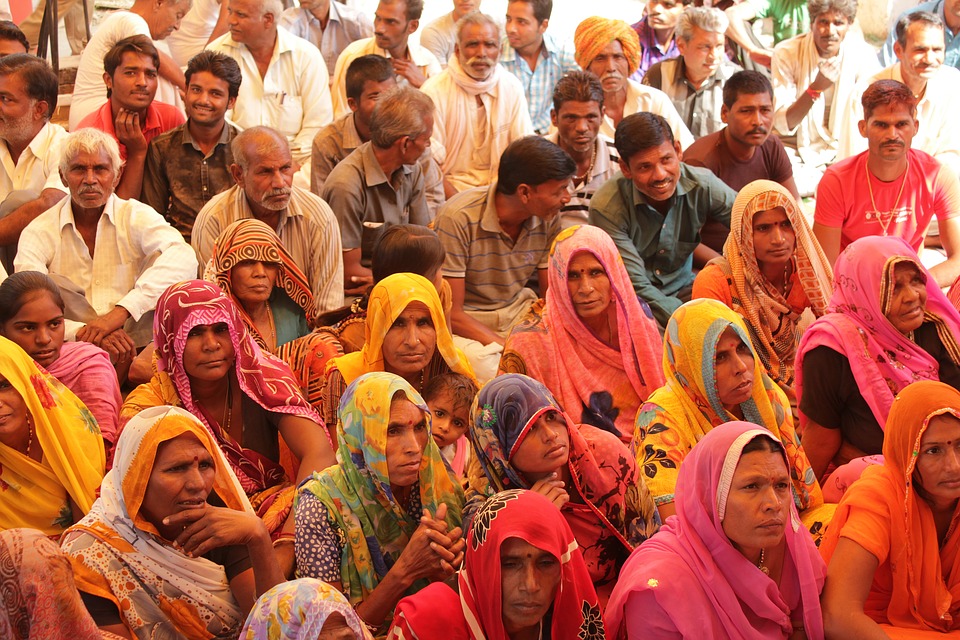 [Speaker Notes: Notes for Teacher – The teacher can encourage the students to suggest any other occupations related to weaving other than mentioned in the ppt.
Suggestions: <Ideas/ Images/ Animations / Others – To make better representation of the content >Source of Multimedia Objects (Image/audio/ Video/Animation) used in this slide - 
https://pixabay.com/photos/group-villagers-village-people-4180266/]
Behind Weaving
Handloom weaving and the occupations associated with it provided livelihood for millions of Indians.
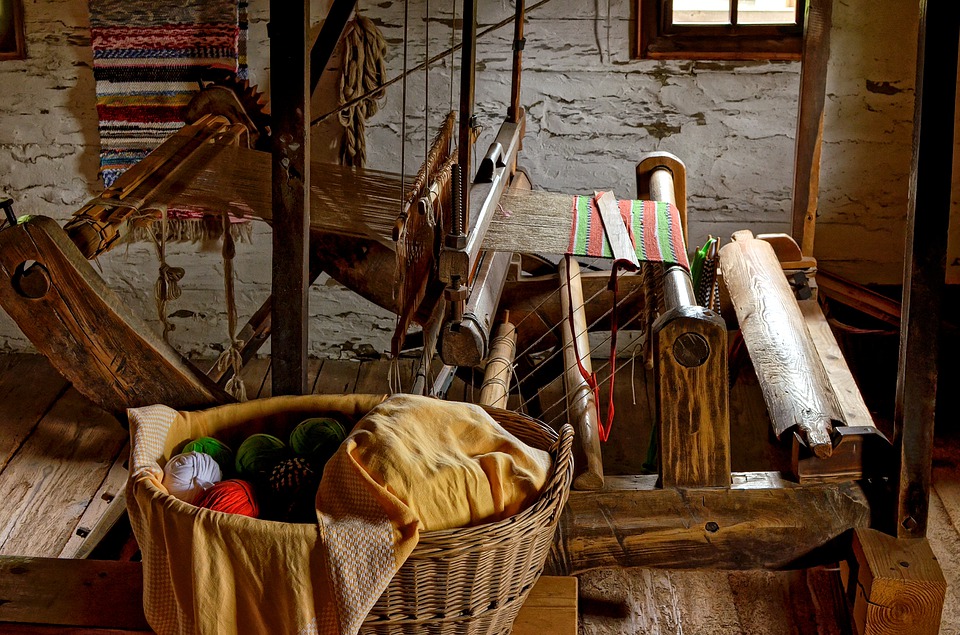 [Speaker Notes: Notes for Teacher - < Information for further reference or explanation >
Suggestions: <Ideas/ Images/ Animations / Others – To make better representation of the content >Source of Multimedia Objects (Image/audio/ Video/Animation) used in this slide - 
https://pixabay.com/photos/loom-weaving-material-clothes-4458048/]
Carpenters
Charkha (spinning wheel) and looms that the weavers need were made with the help of carpenters.
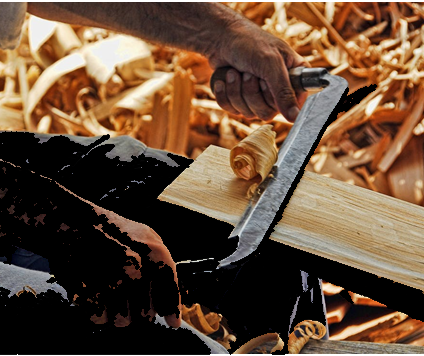 [Speaker Notes: Notes for Teacher - < Information for further reference or explanation >
Suggestions: <Ideas/ Images/ Animations / Others – To make better representation of the content >Source of Multimedia Objects (Image/audio/ Video/Animation) used in this slide - 
https://www.pexels.com/photo/blade-carpenter-carpentry-craft-461086/]
Blacksmith
Takli (spindles) , shuttles and other necessary metal parts for weaving were made by blacksmiths.
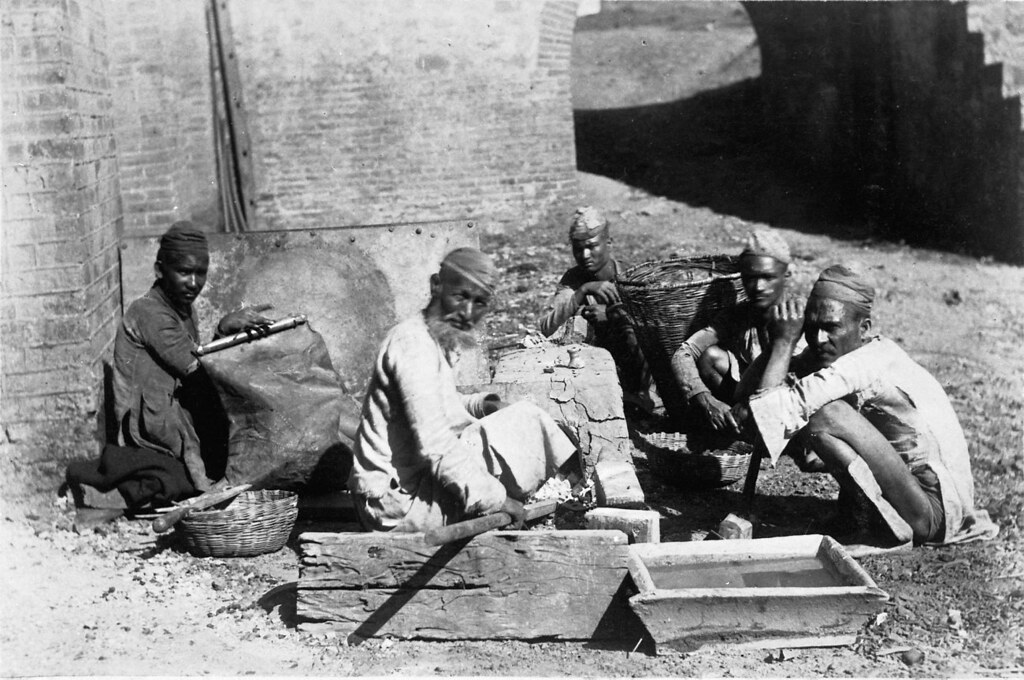 [Speaker Notes: Notes for Teacher - < Information for further reference or explanation >
Suggestions: <Ideas/ Images/ Animations / Others – To make better representation of the content >Source of Multimedia Objects (Image/audio/ Video/Animation) used in this slide - 
Blacksmith: 
https://www.flickr.com/photos/59292810@N07/6347672654
"Carl Gustaf Wittenströms Indien" by Tekniska museet is licensed under CC BY 2.0]
Dyers
Dyers known as rangrez helped the weavers in colouring the thread and in dyeing  coloured fabric.
[Speaker Notes: Notes for Teacher - < Information for further reference or explanation >
Suggestions: <Ideas/ Images/ Animations / Others – To make better representation of the content >Source of Multimedia Objects (Image/audio/ Video/Animation) used in this slide - 
https://pixabay.com/photos/dyeing-color-factory-wool-fabric-15039/]
Printers
Skilled block printers known as Chhipigars supported the weavers by printing beautiful motifs on the woven fabric.
[Speaker Notes: Notes for Teacher - < Information for further reference or explanation >
Suggestions: <Ideas/ Images/ Animations / Others – To make better representation of the content >Source of Multimedia Objects (Image/audio/ Video/Animation) used in this slide - 
https://pixabay.com/photos/printing-textiles-dyes-craftsman-453747/]
MM Index
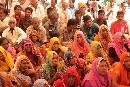 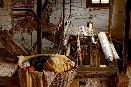 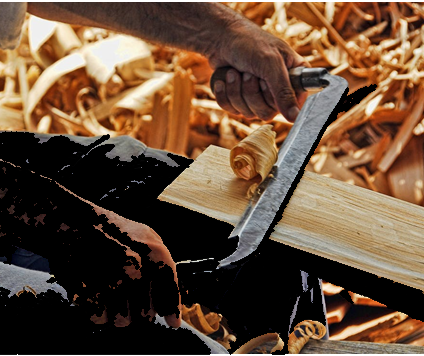 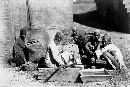 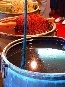